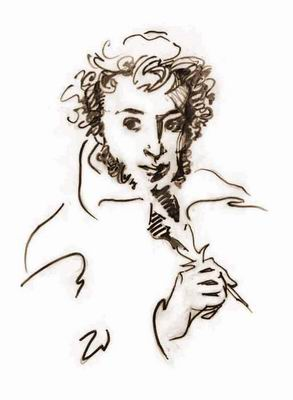 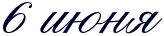 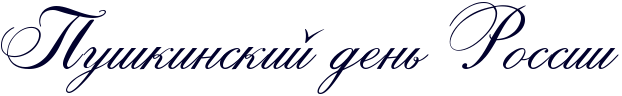 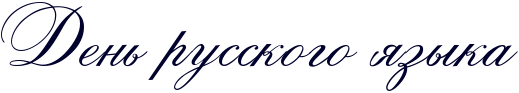 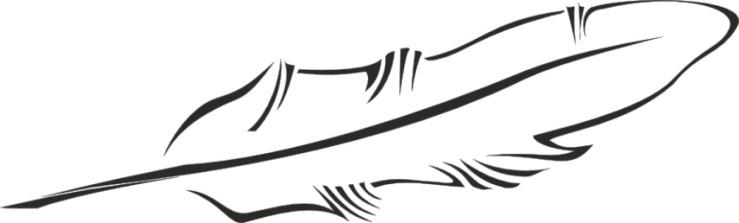 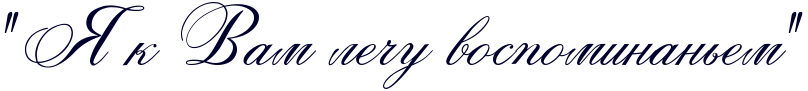 Виртуальная выставка
6 июня 2019 года исполняется 220 лет со дня рождения 
 Александра Сергеевича Пушкина (1799 - 1837) .

 Нет в русской литературе имени более известного, почитаемого  и значимого.  Короткая жизнь А.С. Пушкина необыкновенно ярка и насыщенна, а его творческое наследие составляет золотой фонд мировой литературы. Жизнеописанию великого русского поэта посвящено множество книг.
 
Предлагаем познакомиться с виртуальной выставкой,  на которой представлены издания об А.С. Пушкине из фонда библиотеки Филиала МГУ имени М.В. Ломоносова в городе Севастополе  - воспоминания современников, научные исследования, художественные произведения  и т.д.

Выставка состоит из 3-х разделов:
 «Жизнь и поэзия - одно» (жизнь и творчество А.С. Пушкина),
 «Земли полуденной волшебные края» (А.С. Пушкин и Крым),
 «Образ, бережно хранимый» (А.С. Пушкин в художественной литературе)
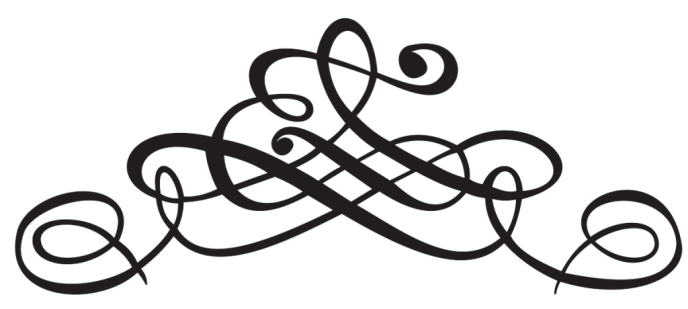 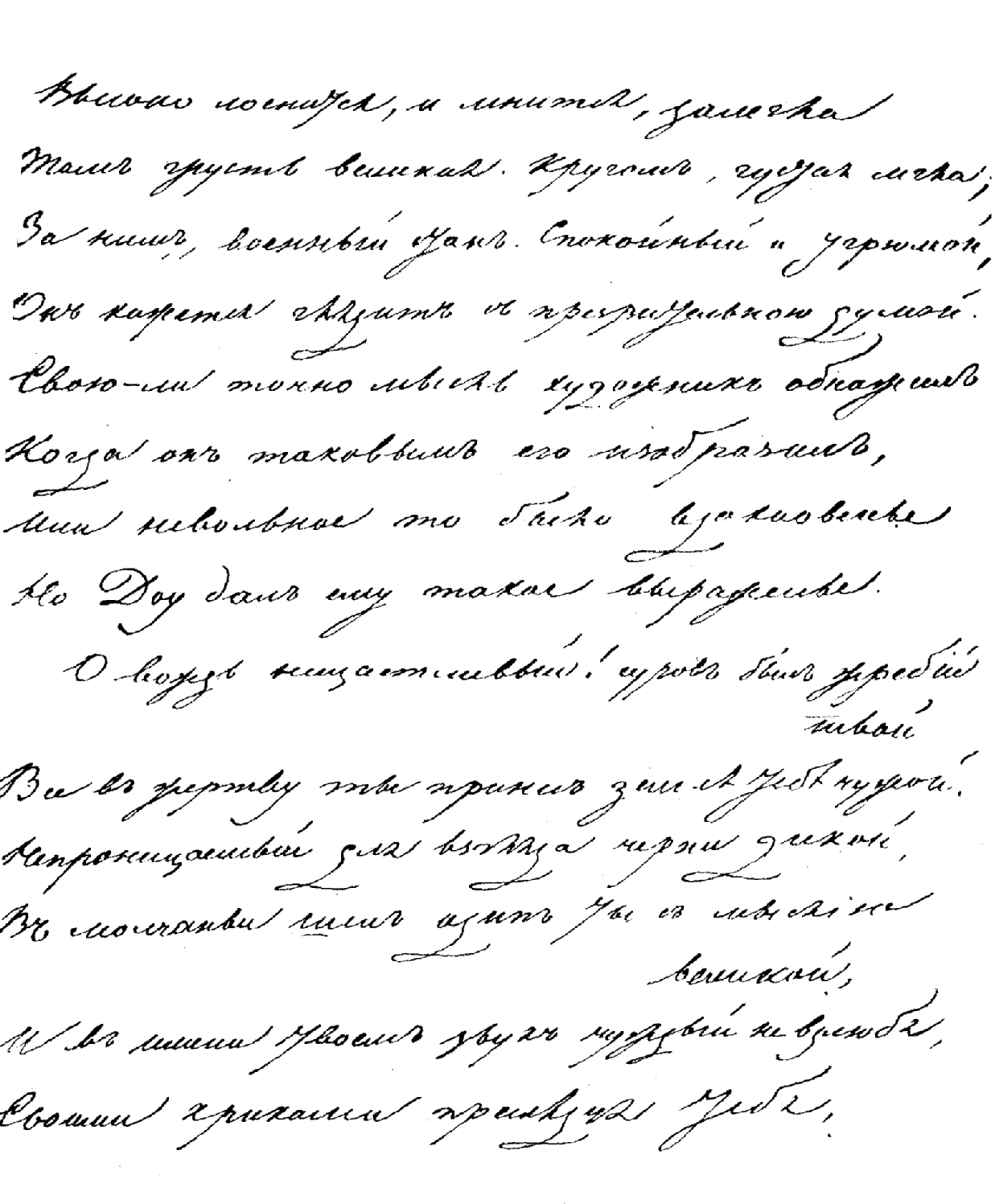 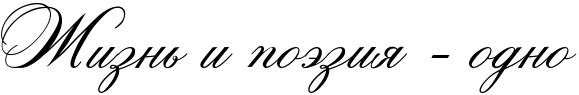 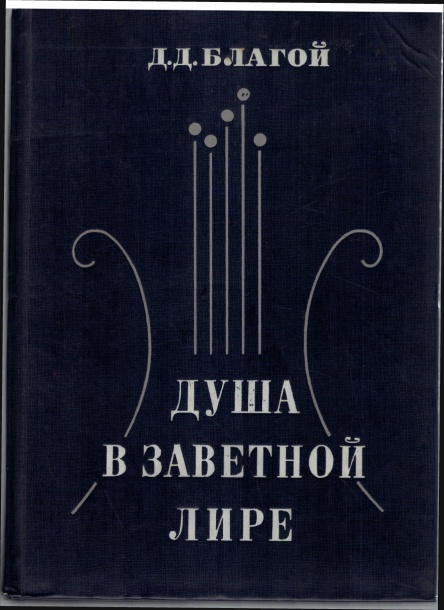 Благой Д.Д. Душа в заветной лире: Очерки жизни и творчества Пушкина / Д.Д. Благой. - 2-е изд. доп. – М. : Советский писатель, 1979. - 624 с.
Книга одного из крупнейших советских пушкинистов посвящена основным проблемам творчества и личности Пушкина. Творчество Пушкина осмысляется автором в русле развития мировой литературы, на уровне таких величайших явлений ее, как творения Дайте, Шекспира, Вольтера, Байрона, Гёте. Углубляются и уточняются место и роль Пушкина в развитии освободительного движения; обстоятельства семейной жизни поэта и истинные причины его гибели.
Раскрываются основные эстетические свойства его поэзии, придающие ей неотразимое обаяние. Устанавливается на одном особенно выразительном примере активное «присутствие» наследия Пушкина - «его души в заветной лире» - в последующем развитии русской литературы.
Благой Д.Д. Творческий путь Пушкина (1813-1826). – М.- Л. : Издательство 
Академии наук СССР, 1950. – 580 с.
Настоящий труд охватывает 1813-1826 годы в творчестве А. С. Пушкина, лицейский период, южную ссылку, ссылку в Михайловском. В эти годы Пушкин создал свои замечательные шедевры: "Руслан и Людмила", "Кавказский пленник" и другие поэмы, "Цыганы", "Борис Годунов" и "Граф Нулин", "Песни о Стеньке Разине", "Пророк", множество стихотворений. Обстоятельно анализируя все эти произведения, автор щедро делится богатством своих наблюдений.
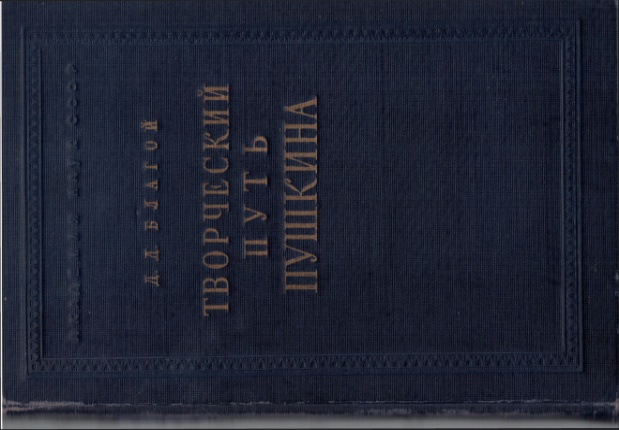 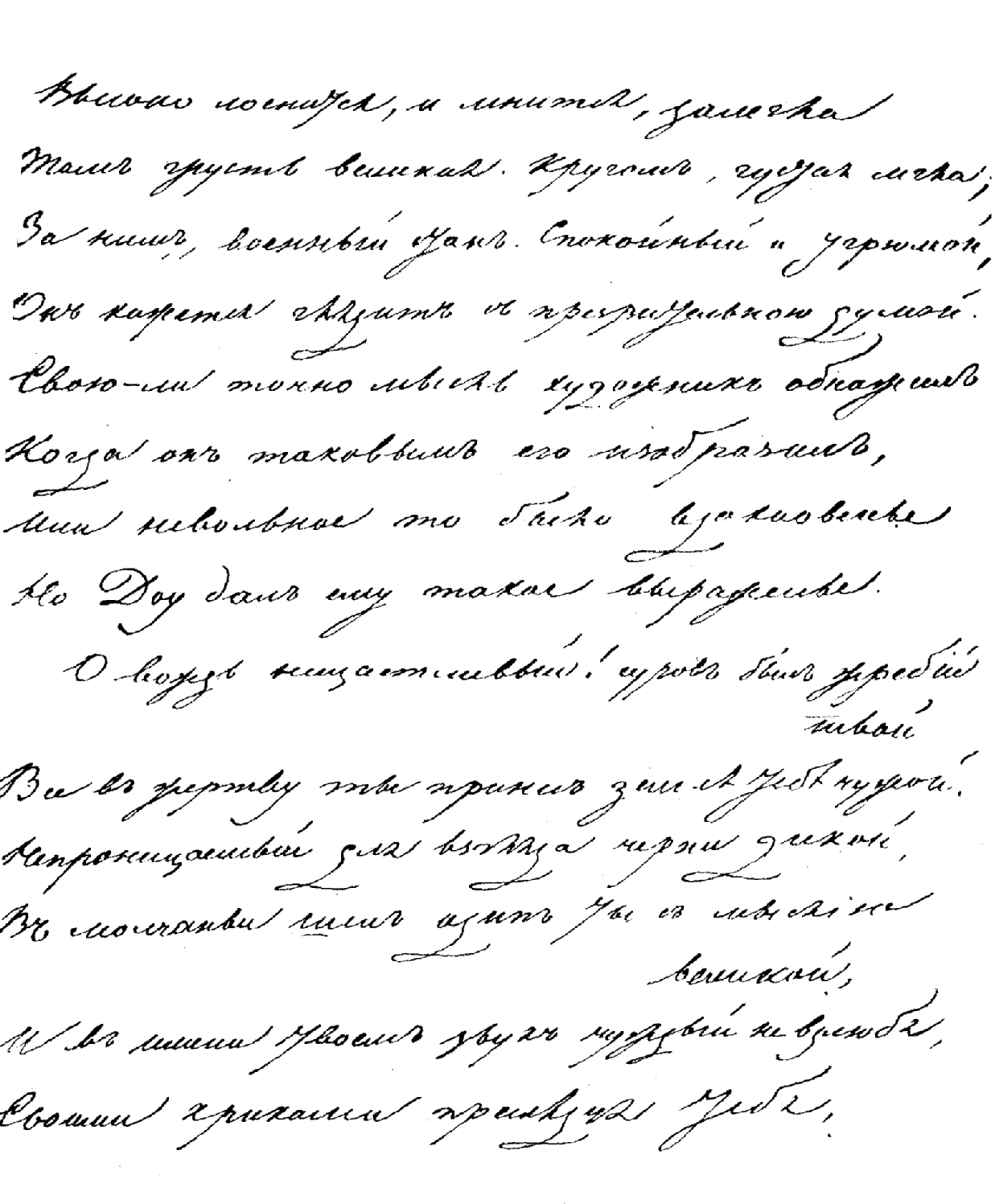 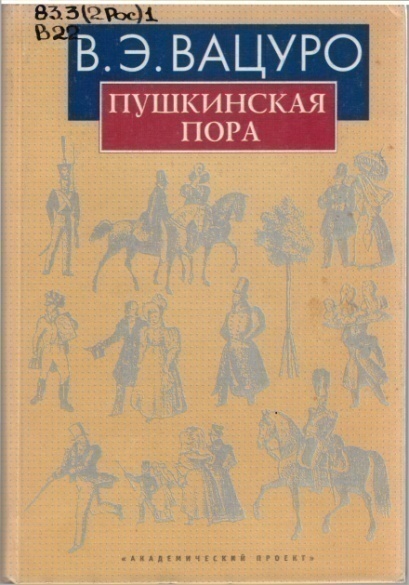 Вацуро В.Э. Пушкинская пора / В.Э. Вацуро. - М. : Академический проект, 2000. - 624 с. 
Сборник статей выдающегося российского филолога В.Э. Вацуро (1935-2000) подводит итог его многолетних занятий Золотым веком русской культуры. Статьи, посвященные предшественникам Пушкина (И. И. Дмитриев и др.), Пушкину, его современникам (А.С. Грибоедов, Е.А. Баратынский и др.), особенностям жанровой системы эпохи романтизма, существенно углубляют наше понимание своеобразия культуры первой трети XIX века, содержит тонкие наблюдения, демонстрируют уникальное сочетание блестящего знания мельчайших подробностей жизни и творчества как известнейших деятелей, так и персонажей «третьего» ряда с глубиной теоретических подходов.
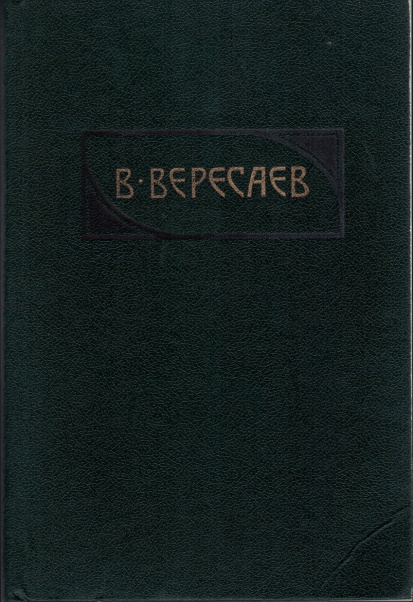 Вересаев В. Пушкин в жизни : Систематический свод подлинных свидетельств современников // Вересаев В.В. Сочинения в четырех томах. Т. 2. – М. : Правда, 1990. – 560 с.

Вересаев В. Пушкин в жизни : Систематический свод подлинных свидетельств современников // Вересаев В.В. Сочинения в четырех томах. Т. 3. – М. : Правда, 1990. – с. 3-314
Книга составлена из подлинных документов - свидетельств современников А.С.Пушкина. Это воспоминания, письма, литературные заметки, отдельные высказывания людей, близко знавших поэта - его друзей и недругов, родственников, светских знакомых. Отобранные В.В.Вересаевым (1867 - 1945) из множества документальных материалов они убедительно рисуют нравы пушкинской эпохи, позволяют не только полнее представить биографию великого поэта, но и по-новому осмыслить его жизненный и творческий путь.
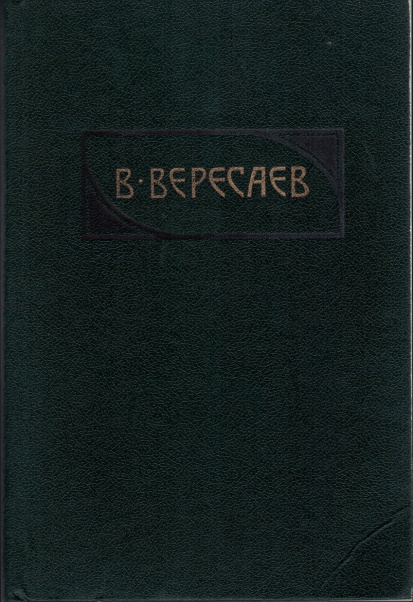 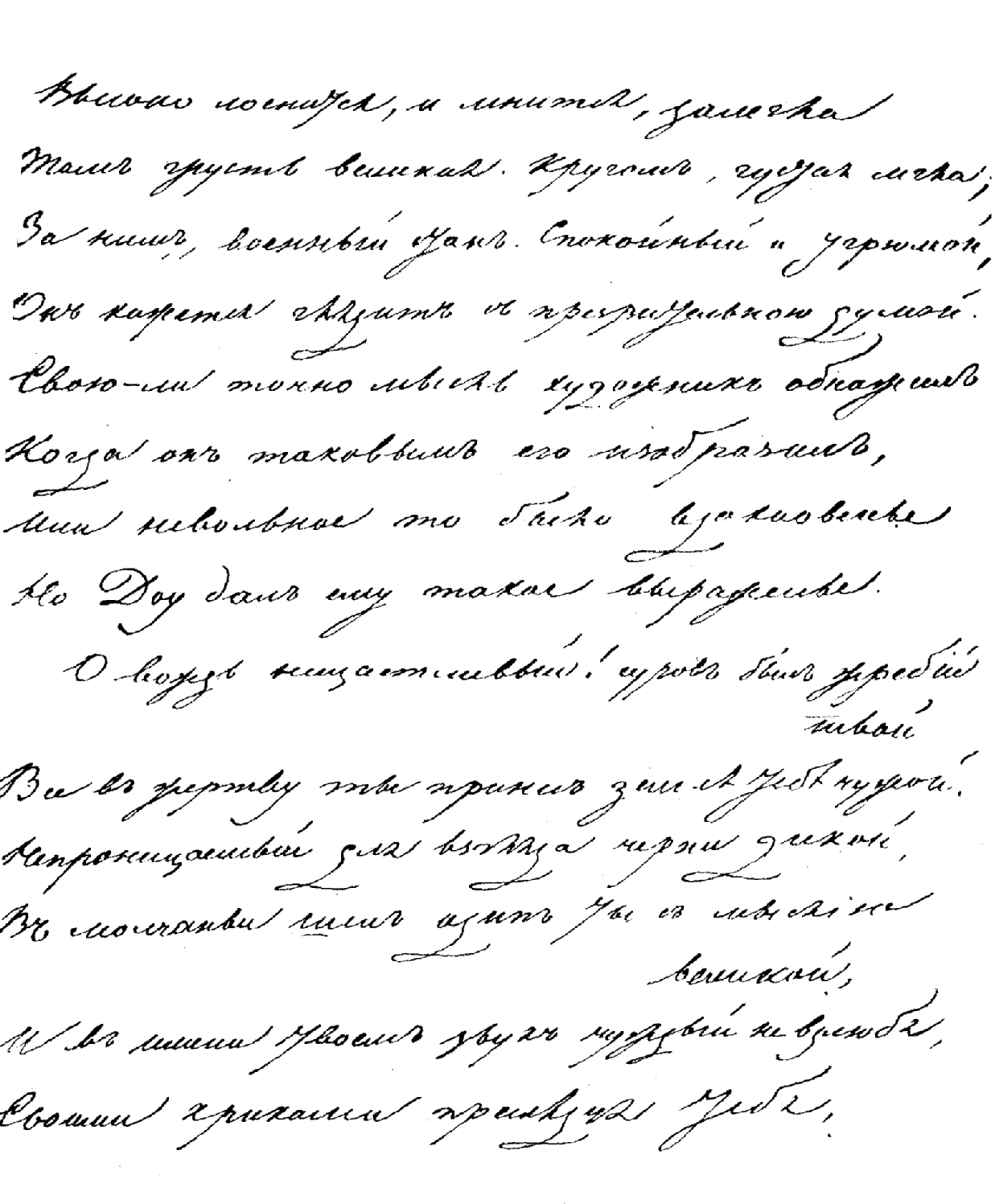 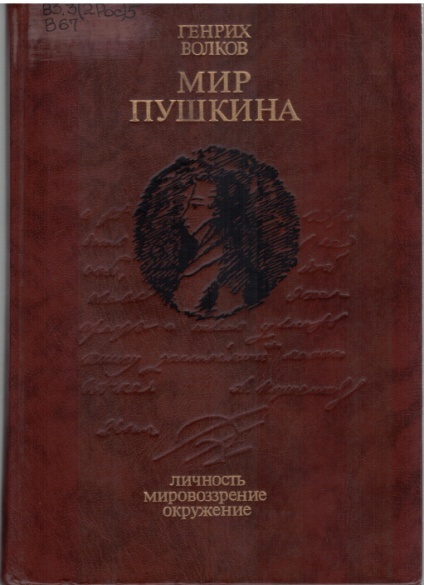 Волков Г.Н. Мир Пушкина. Личность, мировоззрение, окружение / Г.Н. Волков. – М . : Мол. гвардия, 1989. - 270 с. : ил. 
Александр Сергеевич Пушкин был не только великим поэтом, но и мыслителем с особым, сложным мировоззрением, прозорливым историком, человеком государственного ума. Раздвинуть рамки изучения социально-исторического фона жизни и творчества поэта, понять его в связи с "духом времени" - вот важнейшая цель новой книги ученого и писателя, доктора философских наук Генриха Волкова, автора таких популярных книг, как "У колыбели науки", "Сова Минервы", "Три лика культуры", и многих других. Книга рассчитана на широкий круг читателей.
Высочина Е.И. Образ, бережно хранимый. Жизнь Пушкина в памяти поколений : 
Кн. для учителя / Е.И. Высочина. - М. : Просвещение, 1989. - 238 с. : ил. 
Книга посвящена сложной и интересной двухвековой истории восприятия Пушкина в русской и советской культуре – от его современников до наших дней. 
Что привлекало внимание к поэту и каким видели его люди разных поколений? Как складывались различные толкования его жизни и творчества? Почему изменялись представления о его образе? Для ответов на эти вопросы привлекаются мемуары, дневники, письма, отзывы читателей, исследователей, критиков. Автор опирается также на богатейшую художественную пушкиниану, на портреты Пушкина - изобразительные, поэтические, кинематографические, музыкальные и другие, отразившие эволюцию отношений к поэту и динамику его образа. Использованы архивные фотоматериалы.
Книга представляет интерес для преподавателей и для всех, кто любит литературы и увлечен историей отечественной культуры.
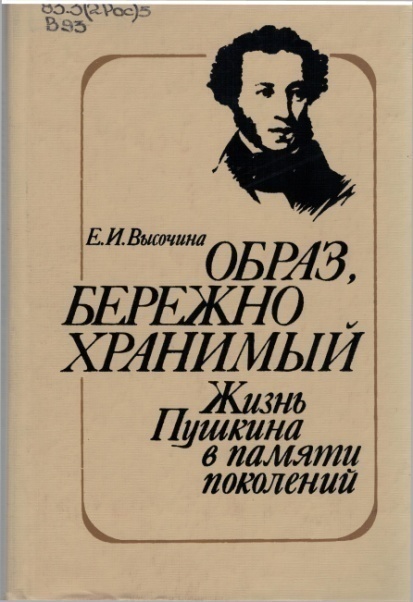 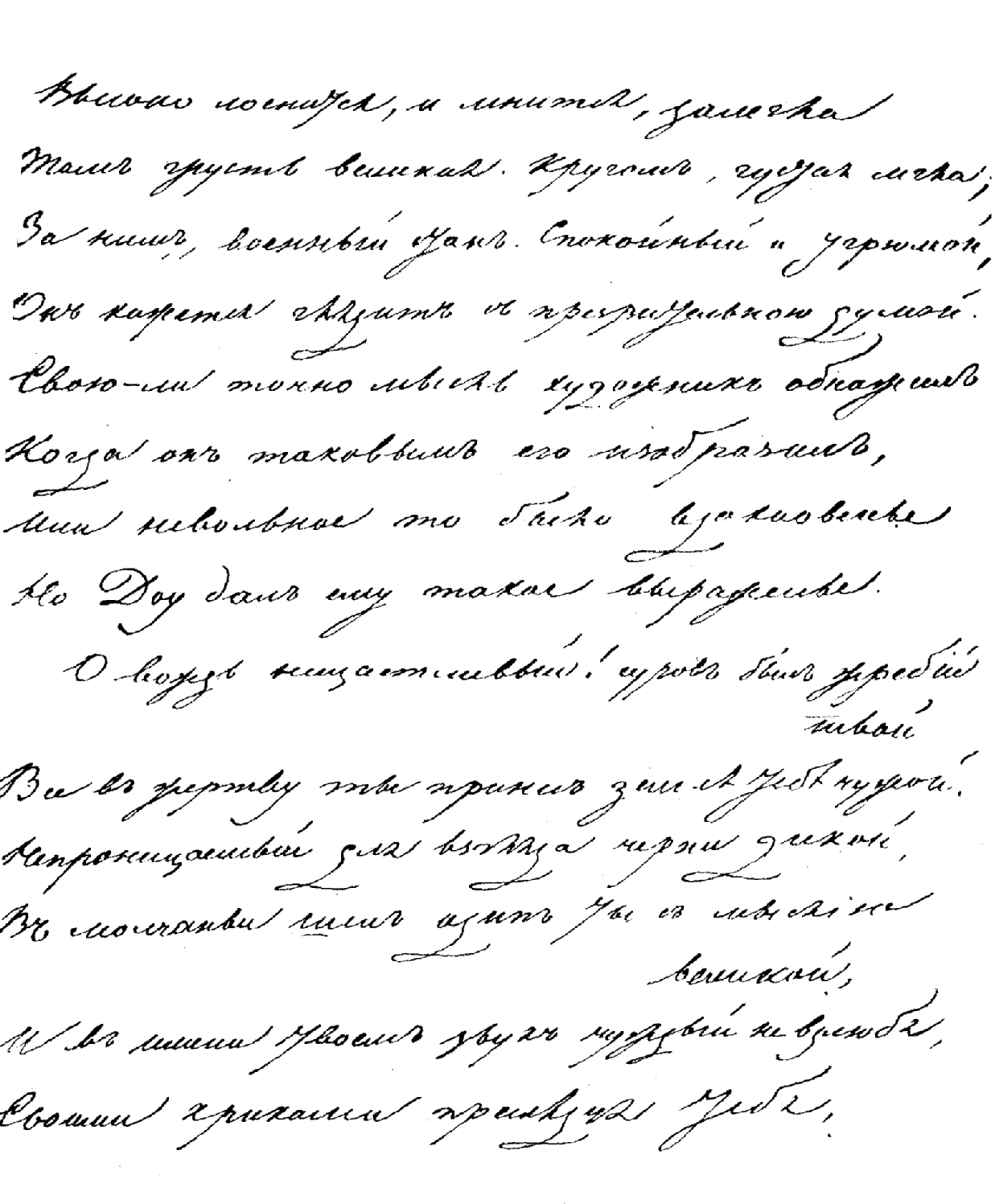 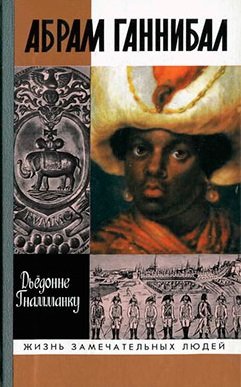 Гнамманку Д. Абрам Ганнибал. Черный предок Пушкина : Пер. с фр. / Дьёдонне Гнамманку. - М. : Мол. гвардия, 1999. - 220 с. : ил. - (Жизнь замечательных людей)
Вниманию читателей предлагается первая полная биография Абрама Петровича Ганнибала (около 1696-1781), знаменитого предка великого русского поэта. Судьба этого человека кажется невероятной: чернокожий пленник, проданный в рабство в Стамбуле, он становится крестником и неотлучным секретарем Петра Великого, получает образование во Франции и всю свою жизнь посвящает служению России в качестве военного инженера, а затем генерал-аншефа русской армии. Автор книги, африканский исследователь Д. Гнамманку, предлагает свою версию происхождения прадеда Пушкина, которая, несомненно, вызовает интерес и в России.
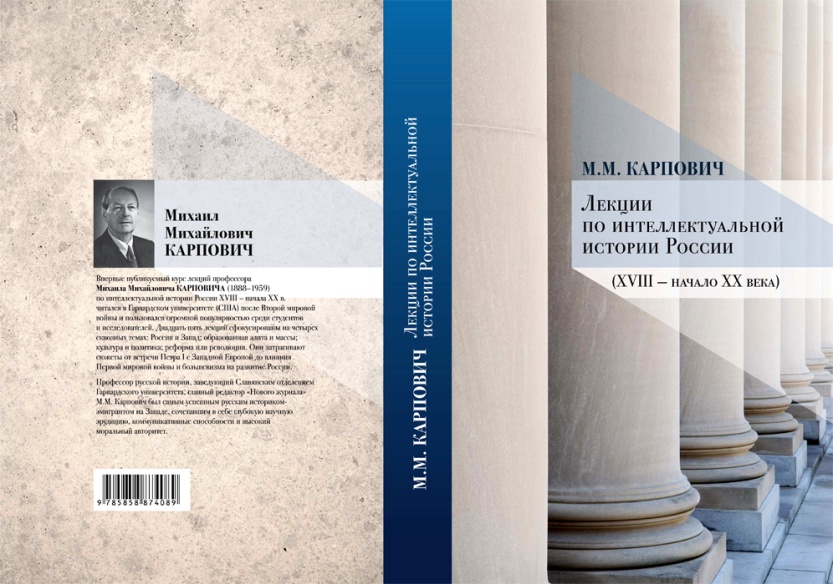 Карпович М.М. Декабристы и Пушкин // Карпович М.М. Лекции по интеллектуальной истории России (XVIII- начало XX века). - М. : Русский путь, 2012. – с. 77-89
Впервые публикуемый курс лекций профессора М.М. Карповича (1888–1959) по интеллектуальной истории России XVIII – начала XX в. читался в Гарвардском университете США. Курс стал важнейшей отправной точкой развития русистики в США после Второй мировой войны, сформировав целое поколение историков и задав направление их исследованиям. Издание адресовано всем интересующимся историей России. В одной из глав автор рассматривает место декабристов и А.С. Пушкина в интеллектуальной истории начала XIX века.
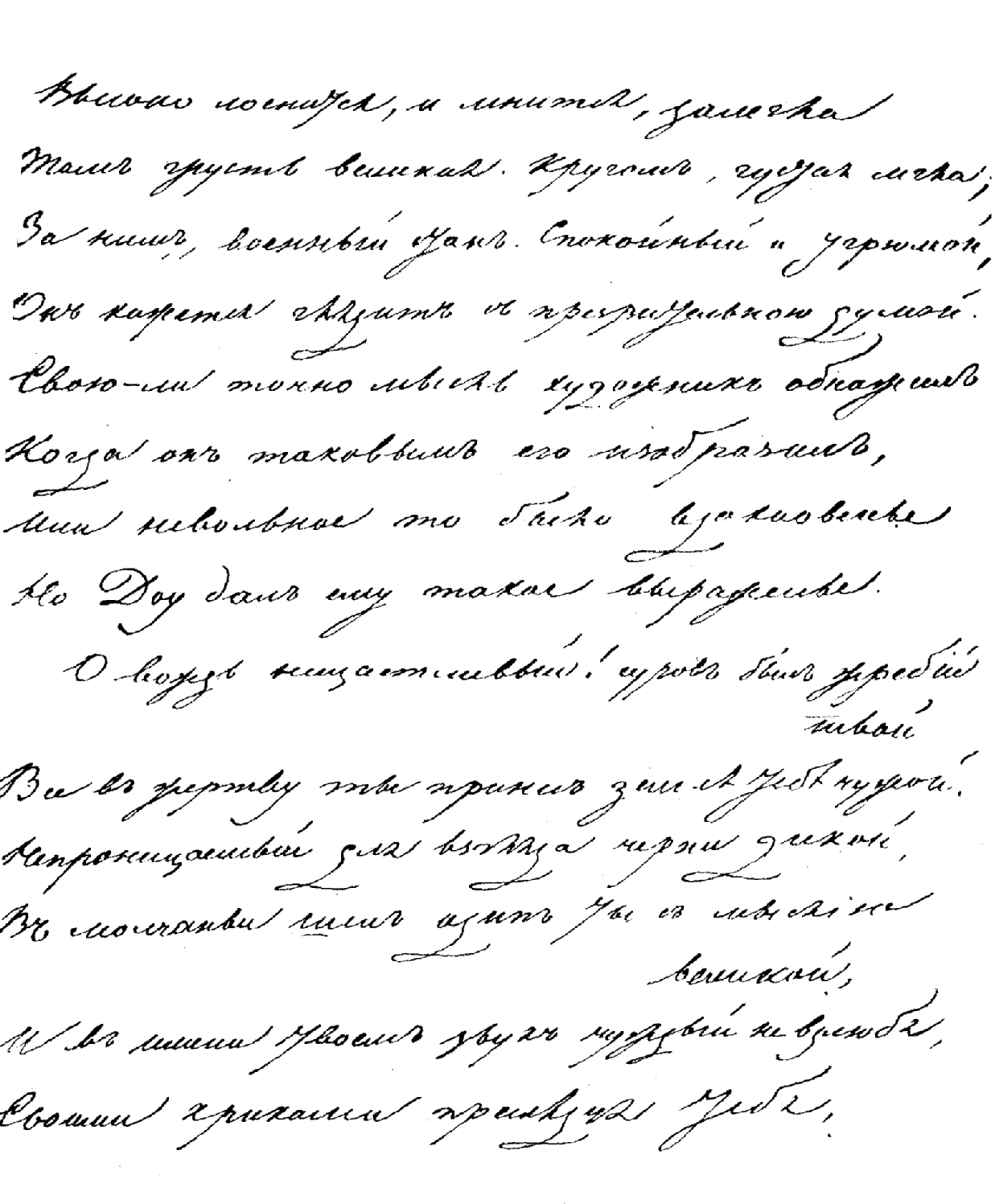 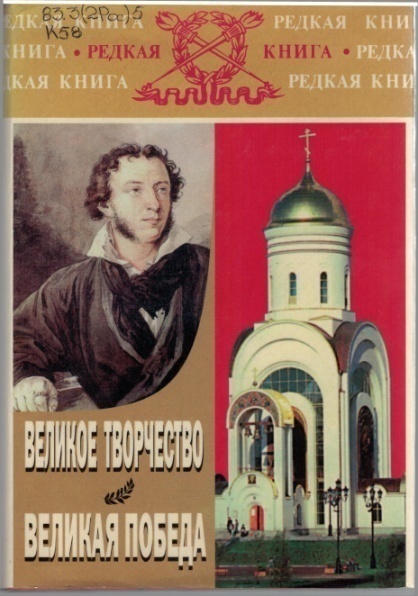 Кожинов В.В. Великое творчество. Великая Победа / В.В. Кожинов. – М. : Воениздат, 1999. – 328 с. – (Редкая книга)
 Книга посвящена 200-летию со дня рождения А.С. Пушкина и 55-летию Великой Победы. Анализируя творчество великого поэта и историю русской духовной культуры, автор предлагает новый, своеобразный взгляд на Великую Отечественную войну, определяет ее как событие самого глубокого и масштабного геополитического значения, как противоборство всей Европы и СССР-России. В книге содержится критика различных взглядов на творчество А.С. Пушкина и события Второй мировой войны.
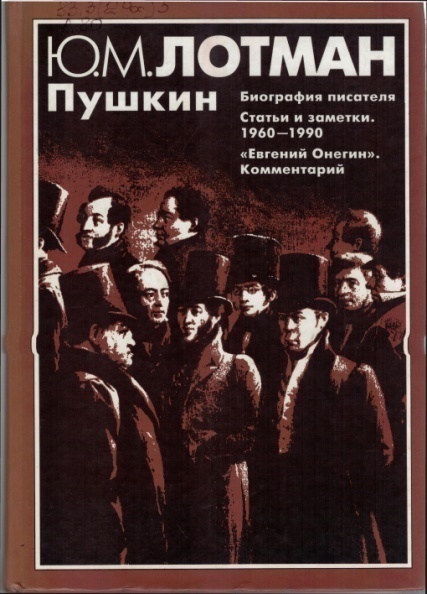 Лотман Ю.М. Пушкин : Биография писателя. Статьи и заметки.  "Евгений Онегин". Комментарий / Ю.М. Лотман. - СПб. : Искусство-СПб, 2003. - 847 с.
В книге впервые собраны все работы Ю.М.Лотмана, посвященные жизни и творчеству великого русского поэта. Том состоит из четырех разделов: первый - биография А.С.Пушкина; второй - статьи и исследования; третий - заметки, рецензии и выступления, посвященные творчеству поэта; четвертый раздел полностью посвящен роману "Евгений Онегин", сюда вошел и знаменитый лотмановский "Комментарий" к бессмертному творению поэта. Вступительная статья известного филолога Б.Ф.Егорова, которого долгие годы связывала с Ю.М.Лотманом личная дружба, рассказывает о судьбе ученого, о его пушкинских исследованиях. 
Книга адресована специалистам-филологам, педагогам и учащимся вузов и школ, а также всем интересующимся творчеством А.С.Пушкина.
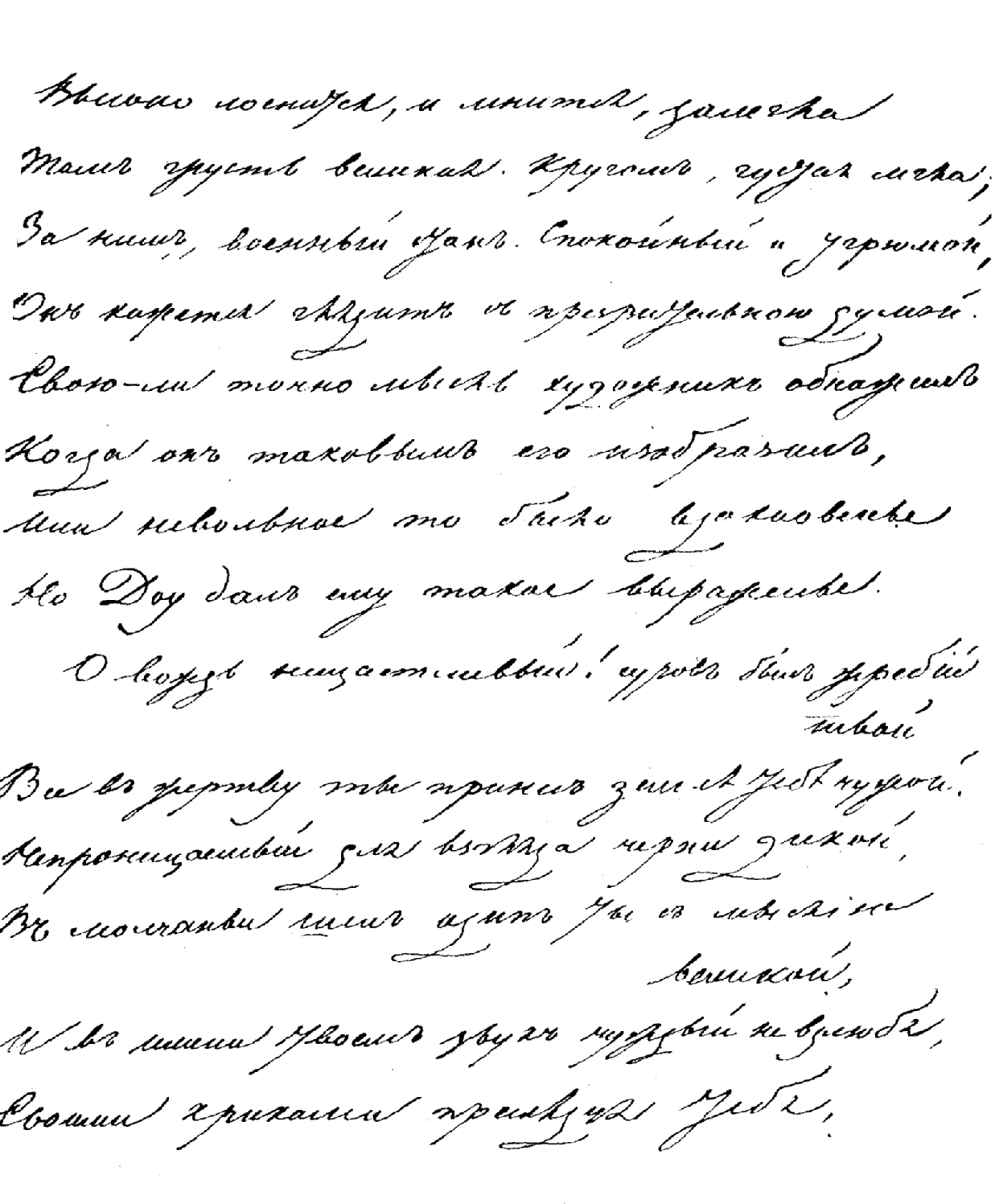 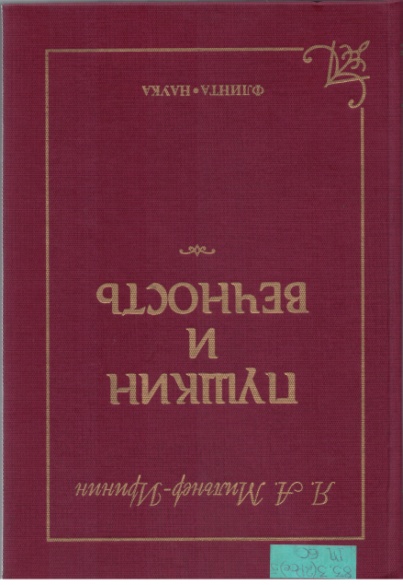 Мильнер-Иринин Я.А. Пушкин и вечность / Я.А. Мильнер-Иринин. – М. : Флинта : Наука, 2004. – 520 с.
В монографии представлено поэтическое творчество Пушкина в интерпретации этика Мильнера-Иринина с позиций сформулированного им закона нравственной жизни общества - принципов истинной человечности. И общественная природа человека, и его творчески-созидательный труд, и его нравственная  жизнь находят свое идеальное выражение, воплощение и объединение в совести. Согласно истинной нравственности - по Мильнеру-Иринину - во всей человеческой истории гений Пушкина не имеет себе аналогов: редчайшее сочетание  гениальной художественности, гениального ума и гениальной же непосредственности при колоссальной образованности Пушкина и поражающим воображение размахе тематики его творчества делают  поэзию Пушкина настоящим олицетворением красоты жизни, поэтической красоты жизни человека в особенности.
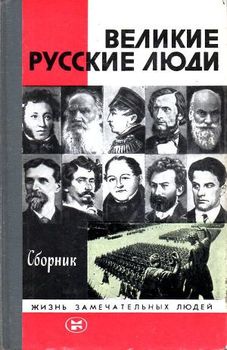 Мясников А. Александр Сергеевич Пушкин // Великие русские люди: Сб. / Сост. В. Володин. - М. : Мол. гвардия, 1984. - 416 с. : ил. - (Жизнь замечательных людей)
 В суровые годы Великой Отечественной войны в издательстве «Молодая гвардия» выходили небольшие биографические книжечки о прославленных наших соотечественниках. Они составляли серии «Великие русские люди» и «Великие люди русского народа», заменившие на время войны серию «Жизнь замечательных людей». Один из выпусков был посвящен А.С. Пушкину.
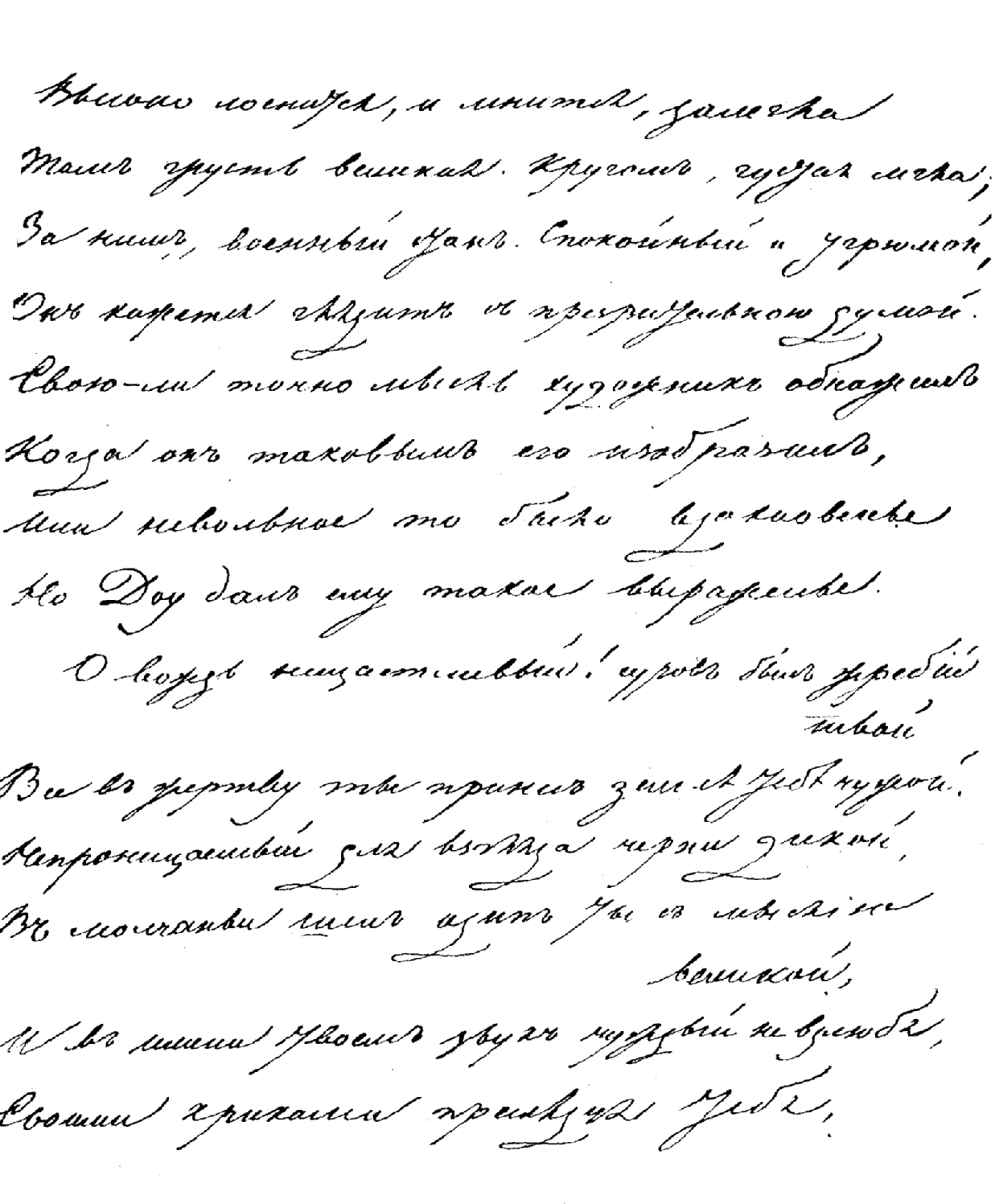 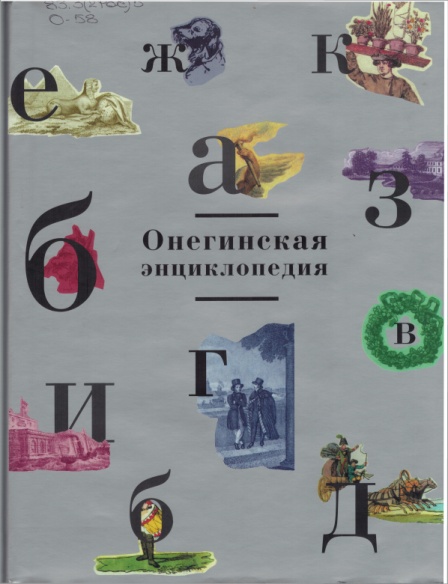 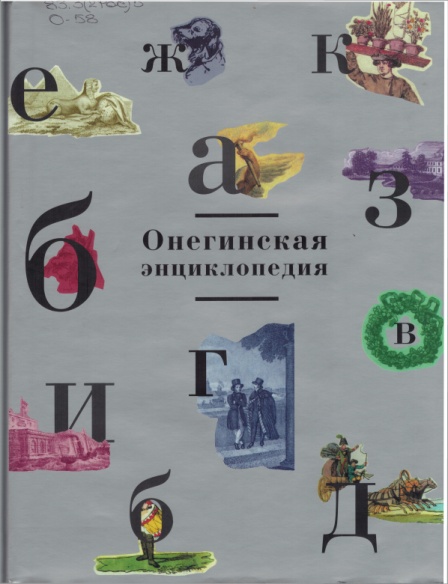 Онегинская энциклопедия : В 2 т. / Ред. Михайлова Н.И. - М. : Русский путь, 1999. 
Задуманная как "собранье пёстрых глав", книга для чтения, адресованная и специалистам и широкому кругу читателей, "Онегинская энциклопедия" объединяет статьи разных жанров: небольшие научные исследования и комментаторские статьи, литературные эссе и краткие пояснения к тексту пушкинского романа. От созданных раннее комментариев к "Евгению Онегину" энциклопедия отличается не только принципом организации, но и широтой охвата материала, установкой на монографичность в отдельных статьях, что позволило в какой-то мере приблизиться к новому постижению романа, выявить белые пятна в его изучении.
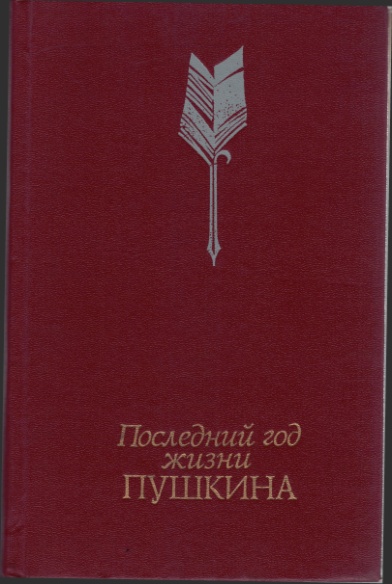 Последний год жизни Пушкина. Переписка. Воспоминания. Дневники. - М. : Правда, 1990. - 702 с. : портр., ил., фото
 В книге собраны документы и материалы, рассказывающие о жизни и трудах Пушкина с 1 января 1836 г. по 29 января 1837 г. Главное место отведено переписке Пушкина, его последним стихам, публицистическим и критическим статьям. 
Заключительные главы содержат разнообразные документы, связанные с трагической гибелью великого поэта, и воспоминания современников.
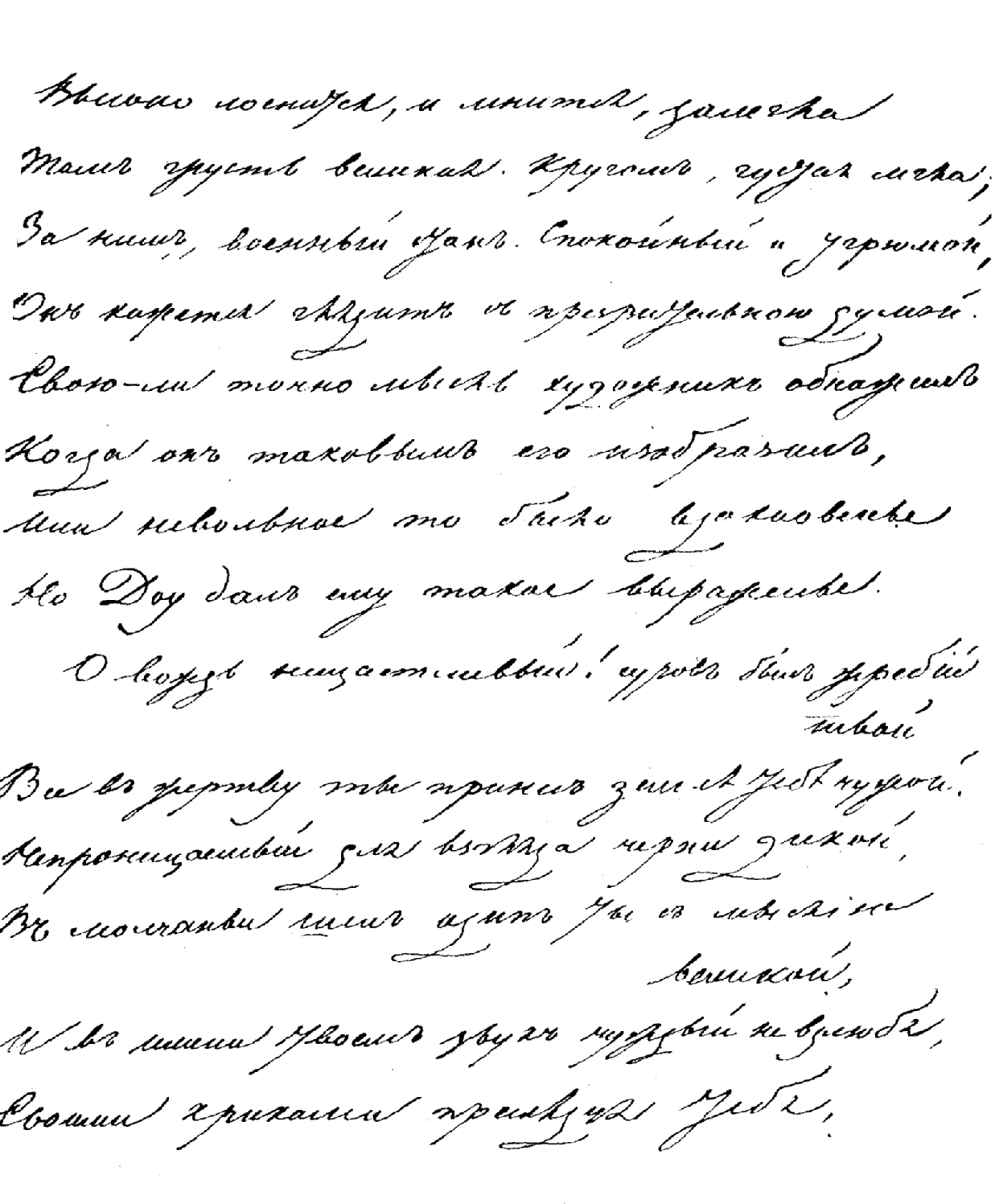 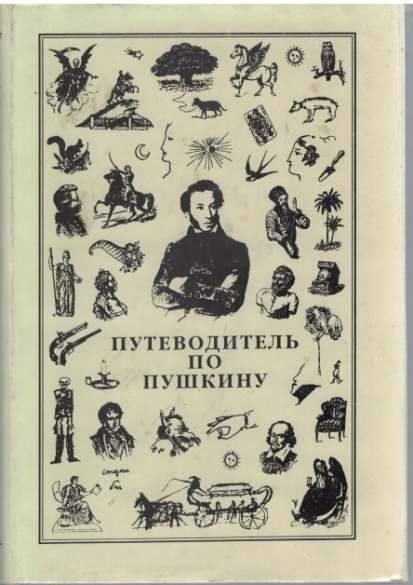 Путеводитель по Пушкину. – СПб. : Академический проект, 1997. – 432 с.
«Путеводитель по Пушкину» - уникальное по широте охвата издание, в работе над ним принимали участие лучшие пушкинисты первой половины XX века: Б.В. Томашевский, Ю.Н. Тынянов, М.А. Цявловский, С.М. Бонди, П.Е. Щеголев и др. «Путеводитель» содержит статьи, посвященные всем произведениям Пушкина, их персонажам, друзьям и современникам поэта, книгам, которые читал Пушкин, местам, в которых он бывал – всему, что так или иначе связано с Пушкиным и может помочь более глубокому и точному пониманию его творчества. «Путеводитель» по сей день не утратил своей ценности и интересен не только как уникальная Пушкинская энциклопедия, но и как памятник отечественной филологической науки, не имеющей аналогов по блеску и количеству собравшихся вокруг него «звезд». Печатается по изданию 1931 года.
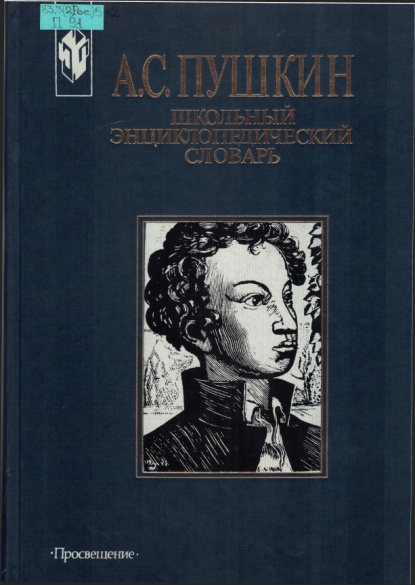 А.С. Пушкин. Школьный энциклопедический словарь / Сост. П.Я. Коровина,  В.И. Коровин. - М. : Просвещение, 1999. - 776 с. : ил.
Пушкинский Энциклопедический словарь знакомит читателей со всеми сторонами творческого наследия поэта и его биографии. В него включены статьи, посвященные каждому произведению Пушкина, вопросам поэтики, пушкинскому окружению, памятным местам, изучению творчества Пушкина в школе.
 Настоящий словарь не академическое, а научно-популярное издание. Он не претендует на полноту освещения текстологических, источниковедческих и прочих проблем пушкинского творчества. Он ставит перед собой более скромные цели – кратко познакомить читателей с наиболее значительными произведениями Пушкина, дать ключ к их толкованию.
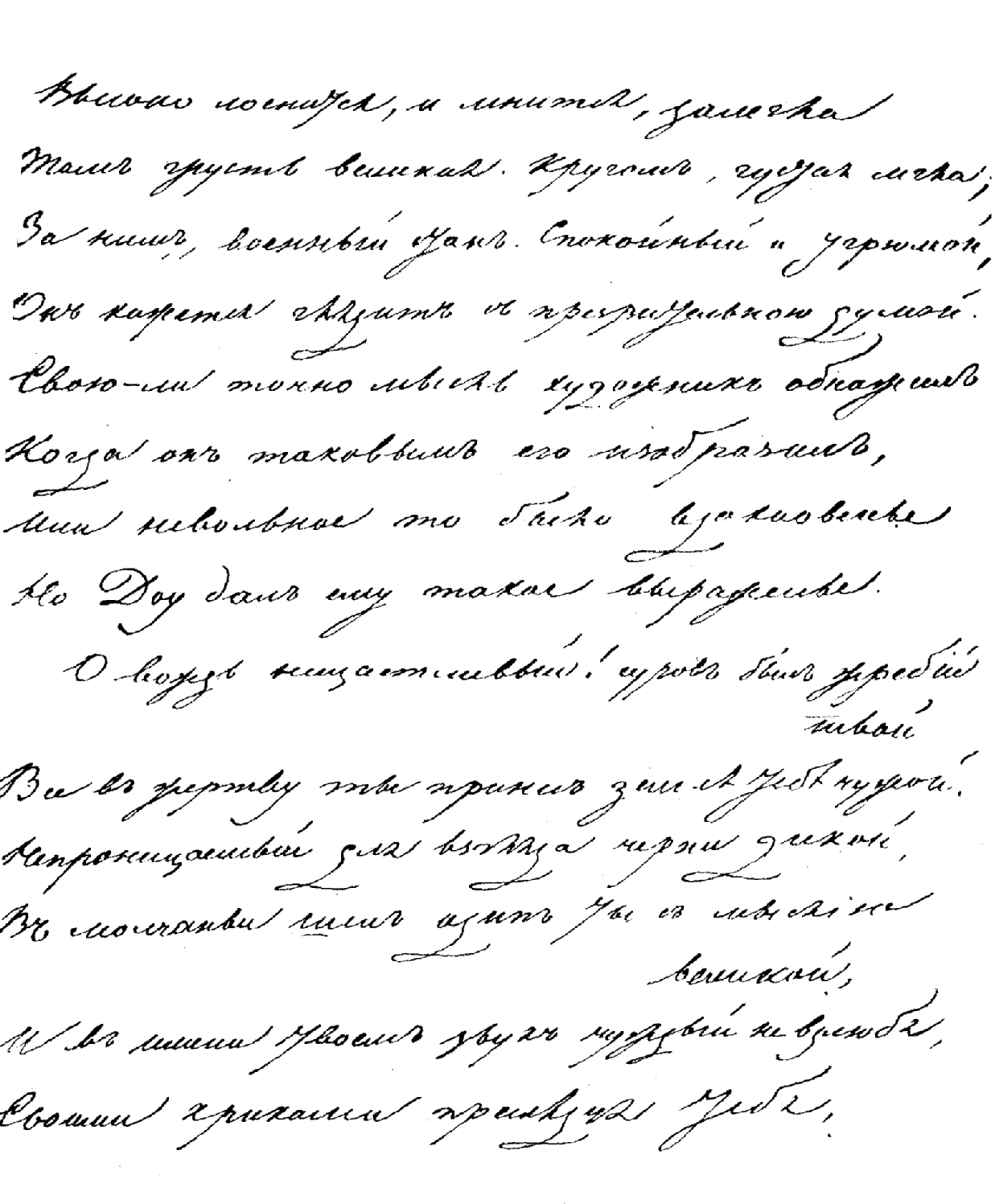 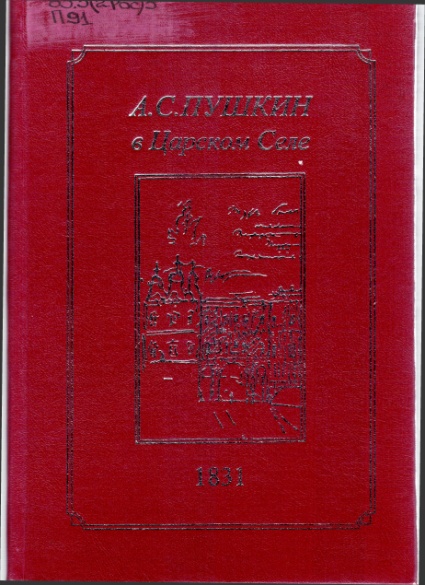 А.С. Пушкин в Царском Селе: 1831 / Сост. Т.И. Галкина, ред. Э.С. Лебедева, А.Н. Марков. – СПб., 1999. – («Христианская культура: Пушкинская эпоха». Вып. XX)
У Пушкина было острое ощущение причинно-следственных  и временных связей , пульсирующий поток времени поэт ощущал всем своим существом – «таковой организм», недаром он любил проставлять даты в процессе  своей работы. Однако изданные пушкинские «Летописи» (М. Цявловского, Н. Лернера) совсем почти не соотносят авторских помет с датами православного календаря. Метод такого сопоставления впервые применен в работе Т.И. Галкиной, предлагаемой вниманию читателей.
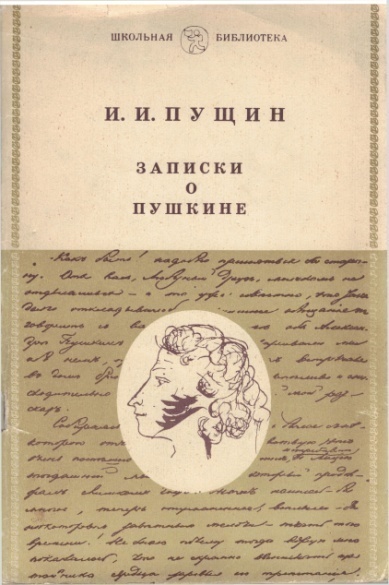 Пущин И.И. Записки о Пушкине / И.И. Пущин. – М. : Детская литература, 1984. - 63  с.
«Записки о Пушкине» - драгоценные для всех воспоминания о великом поэте его лицейского товарища, прекрасного человека, участника восстания декабристов И.И. Пущина. Ценность этих воспоминаний в их исторической достоверности, в простом и благородном слоге, светящейся в каждом слове любви к Пушкину.
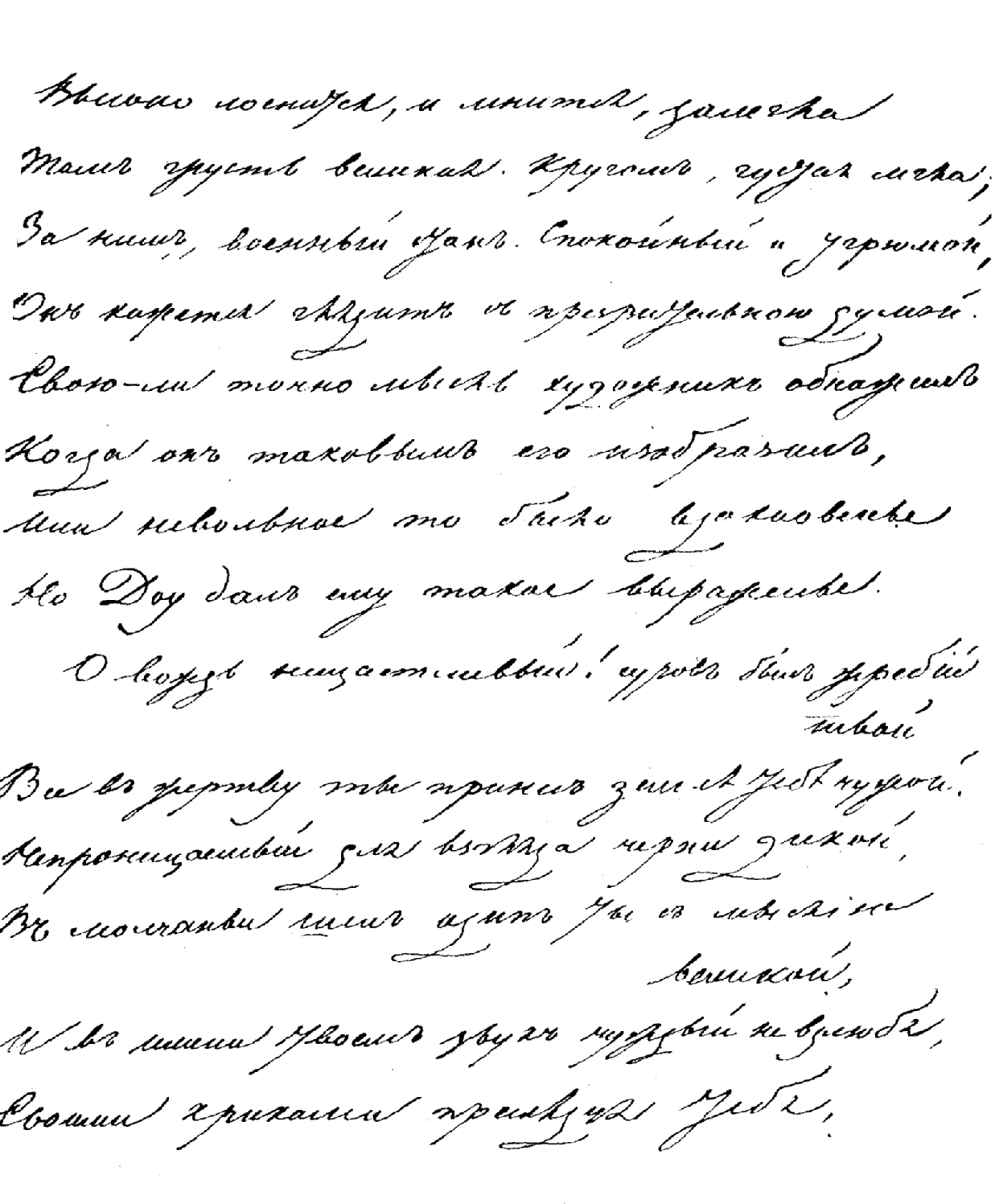 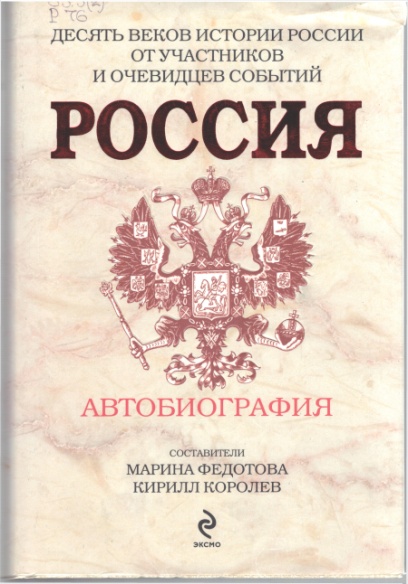 Достоевский Ф. Открытие памятника А.С. Пушкину, 1880 год // Россия : Автобиография. – М. : Эксмо ; СПб. : Мидгард, 2009. – с. 903-913
 
Фикельмон Д., Жуковский В. Дуэль и смерть Пушкина, 1837 год // Россия : Автобиография. – М. : Эксмо, СПб. : Мидгард, 2009. – с. 803-822
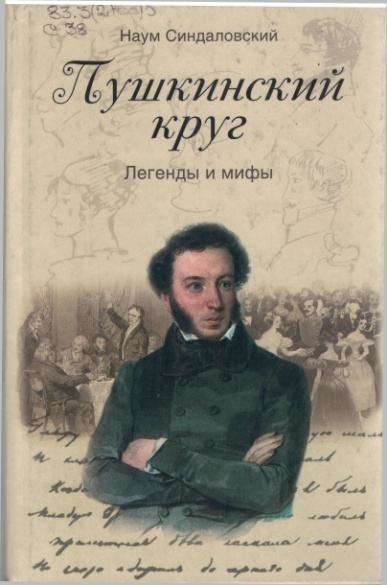 Синдаловский Н.А. Пушкинский круг: Легенды и мифы / Н.А. Синдаловский. - М. : Центрполиграф, 2007. - 348 с. : фото. 
В произведении знатока и исследователя петербургского фольклора 
Н.А. Синдаловского рассказывается о былях и небылях, связанных с именем нашего национального гения - А.С. Пушкина. В книге наряду с изложением основных этапов и событий из короткой жизни поэта упоминаются, пожалуй, все легенды и мифы,  порожденные в массовом сознании магическим воздействием личности и творчества великого человека
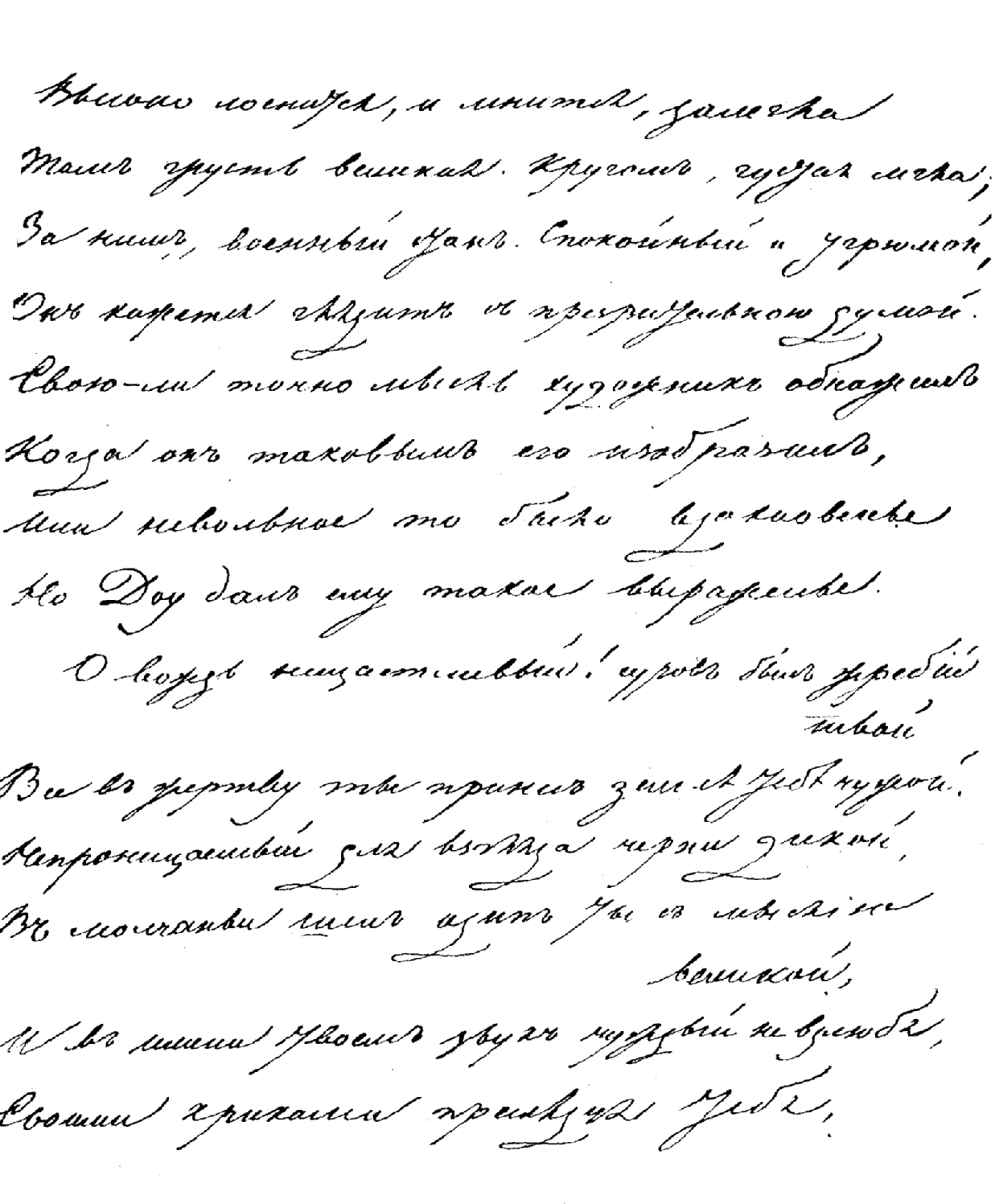 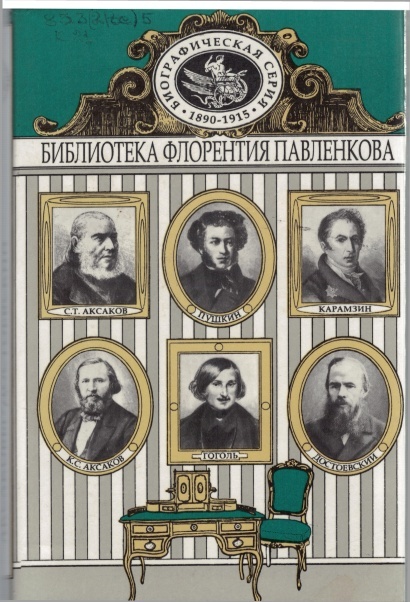 Скабичевский А.М. Пушкин // Карамзин. Пушкин. Гоголь. Аксаковы. Достоевский : Биографические очерки / Сост., общ. Ред. и послесл. Н.Ф. Болдырева. – Челябинск : Урал LTDЮ 1997. – 480 с., 8 л. ил. – (Жизнь замечательных людей. Биографическая библиотека Ф. Павленкова; Т. 2)
Биографии, сведенные в этом томе вместе, были изданы более 100 лет назад отельными книжками в серии «Жизнь замечательных людей», осуществленной Ф.Ф. Павленковым (1939-1900). Написанные в новом для того времени жанре поэтической хроники и историко-культурного наследия, эти тексты сохраняют по сей день информационную и энергетико-психологическую ценность. Писавшие «для простых людей», для российской провинции, сегодня они могут быть рекомендованы отнюдь не только библиофилам, но самой широкой читательской аудитории. Жизни и творчеству А.С. Пушкина посвящен биографический очерк А.М. Скабичевского, сопровожденный 15 портретами великого поэта и многими рисунками.
Страхов Н.Н. Заметки о Пушкине и других поэтах : Репринтное издание / Н.Н. Страхов. - 2-е изд.,  доп. - М. : Директ-Медиа, 2014. – 306 с.
 Одна из лучших и самых известных работ русского философа, публициста и литературного критика Н.Н. Страхова (1828-1896).
В своих «Заметках» Страхов не претендует на всестороннее исследование творчества великого поэта, в центре его внимания – язык, стих, течение речи, тон, форма произведений – все то, что может быть названо техникой искусства, его внешними приемами. Изучение формы, по мнению автора, особенно актуально. Оно позволяет проследить, как после несравненных образцов, данных Пушкиным и так долго действительно бывших для всех образцами, эволюционировала русская поэзия. В книгу вошли статьи 1866-1880 годов о Пушкине – «Несколько запоздалых слов», «Главное сокровище нашей литературы», «Заметки о Пушкине», «К портрету Пушкина», «Борис Годунов» на сцене» и «Пушкинский праздник» (очерк, посвященный открытию памятника Пушкину в Москве).
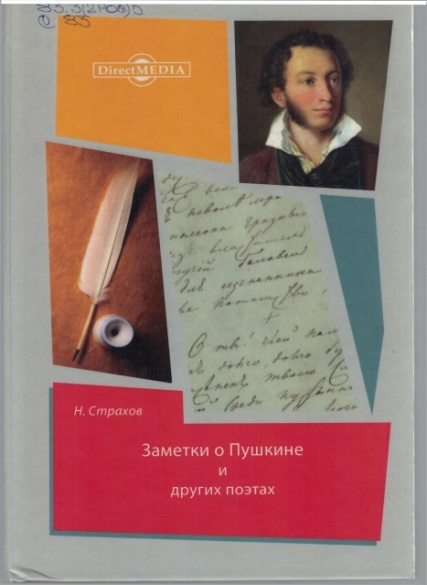 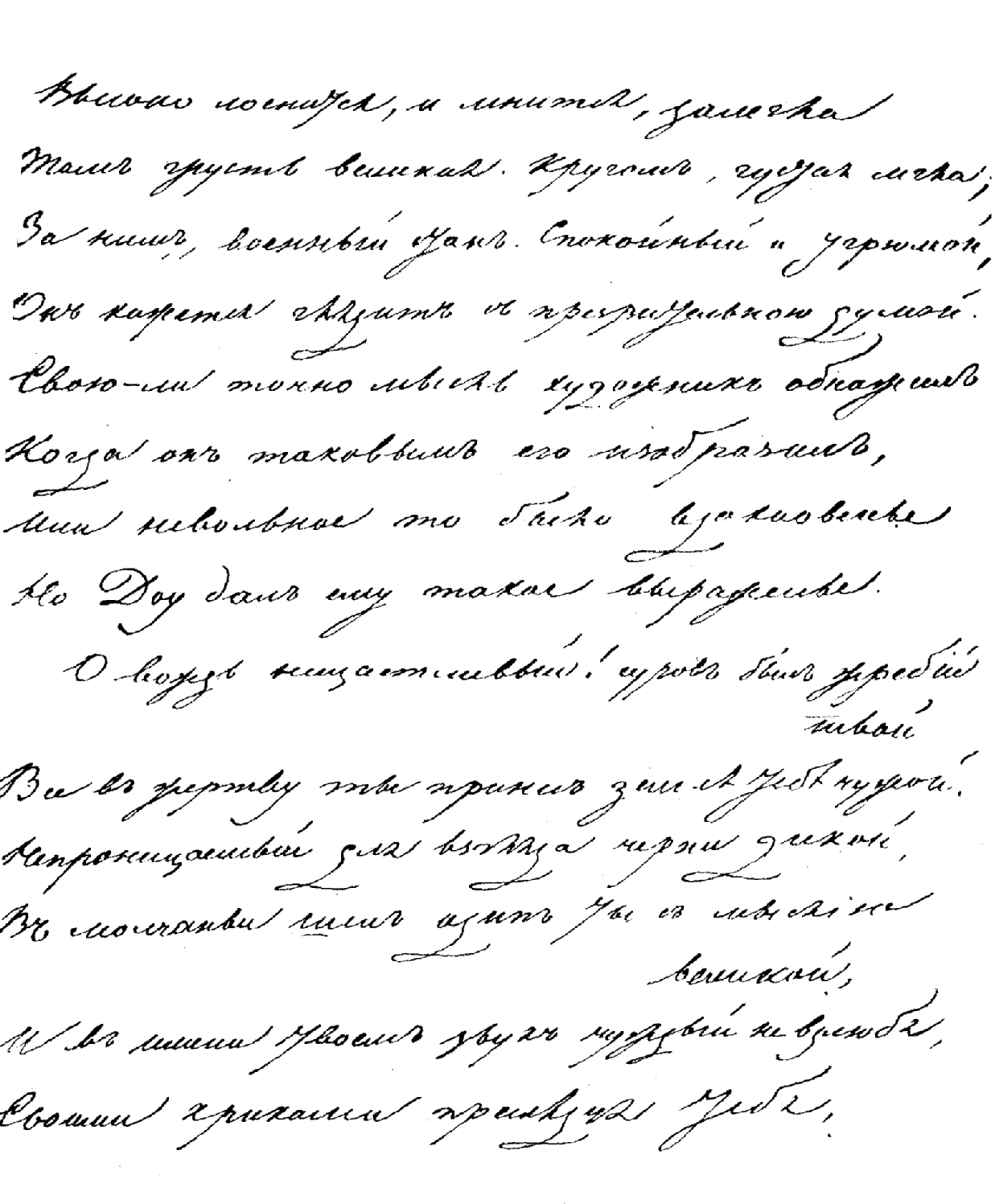 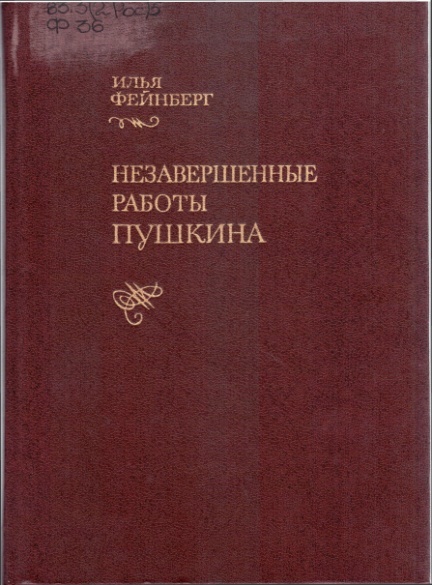 Фейнберг И. Незавершенные работы Пушкина / И. Фейнберг. – М. : Худож. лит., 1979. – 366 с.
Книга известного литературоведа Ильи Фейнберга посвящена последнему труду великого поэта - его «Истории Петра I», которая была запрещена Николаем I, затем потеряна и оставалась в течение ста лет неизвестной читателю, и Автобиографическим запискам Пушкина, большую часть которых поэт вынужден был сжечь. В книге раскрыто выдающееся историческое и художественное значение этих незавершенных пушкинских произведений. 
Издание иллюстрировано старинными гравюрами и рисунками Пушкина.
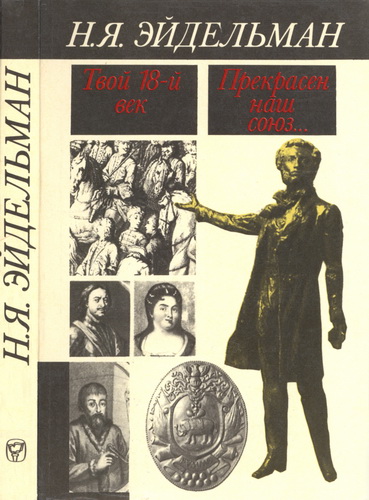 Эйдельман Н.Я. Твой 18-й век. Прекрасен наш союз ... / Н.Я. Эйдельман. - М. : Мысль, 1991. - 397 с. : ил.
 В книге соединены две работы известного советского писателя и историка, объединенные единым замыслом — поиском исторической истины, раскрытием исторических судеб людей России в переломные годы ее развития. В живой форме автор умело рисует целую галерею остропсихологических портретов. Беспокоившая Эйдельмана тема общности людей и их судеб особенно близка нашей современности. Для широкого круга читателей.
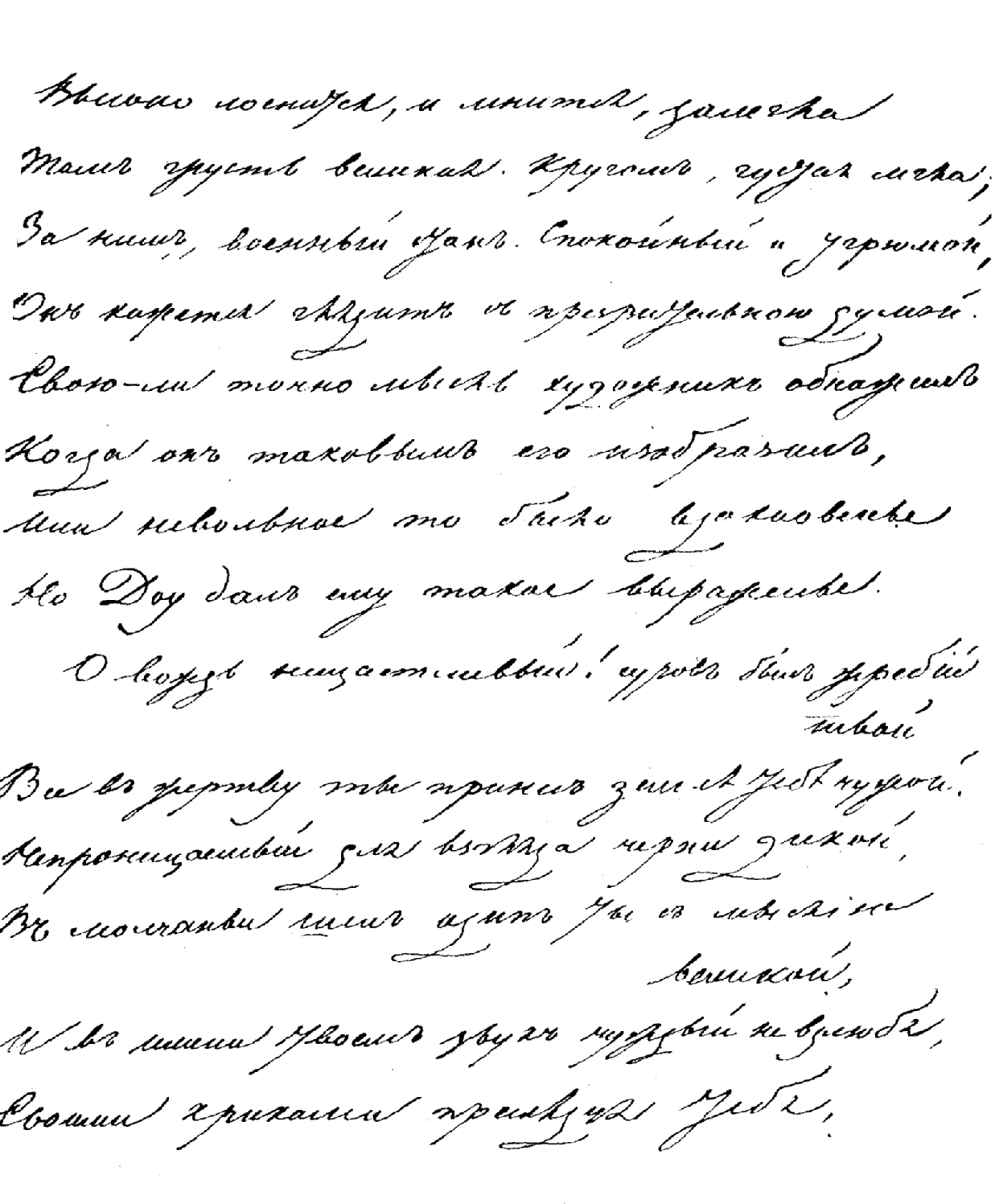 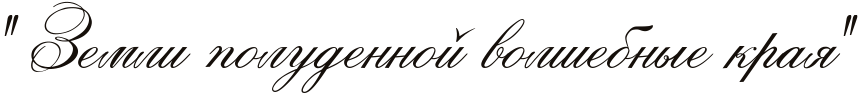 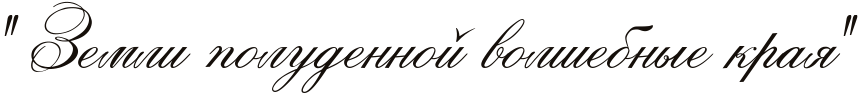 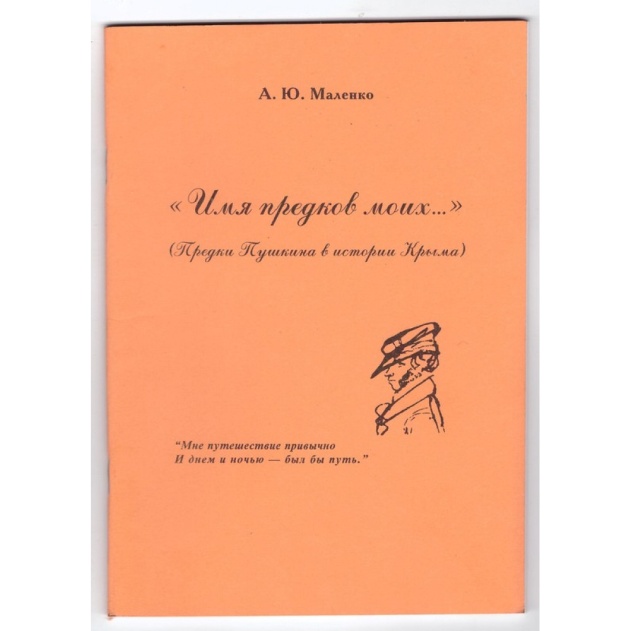 Маленко А.Ю. "Имя предков моих..." (предки Пушкина в истории Крыма) / А.Ю. Маленко. – Симферополь : Таврия-Плюс, 2003. - 64 с.
В книге раскрывается тема Крыма в творчестве А.С. Пушкина, родословная поэта, связи его предков с Крымом.
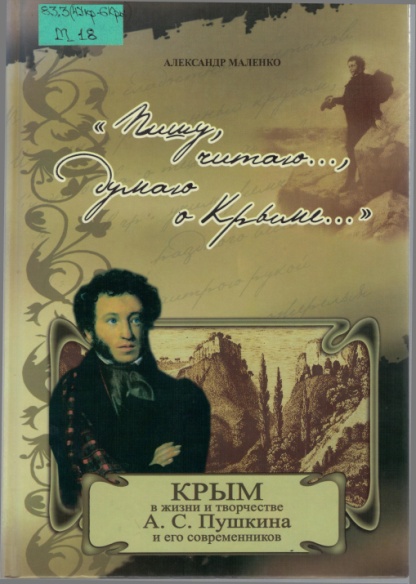 Маленко А. "Пишу, читаю..., думаю о Крыме...". Крым в жизни и творчестве А.С. Пушкина и его современников / А. Маленко. – Симферополь : Бизнес-Информ, 2005. - 208 с. : ил.
Почти два века на «брегах полуденной Тавриды» властвует крымская муза Пушкина. Привлеченные силой пушкинского слова, многие поэты и писатели также создали немало вдохновенных и ныне, к сожалению, забытых строк о Крыме. Автор этой книги приглашает читателя совершить «путешествие» в мир русской литературы и истории, которое сделает более понятными многие «крымские» строки в прозе и поэзии создателя «Бахчисарайского фонтана». Впервые Вами будут прочитаны фрагменты произведений современников Пушкина, посвященные южному краю. Исторические сюжеты книги помогут Вам узнать об интересных фактах русско-крымских отношений, о связях Москвы и Бахчисарая, в осуществлении которых участвовали предки поэта
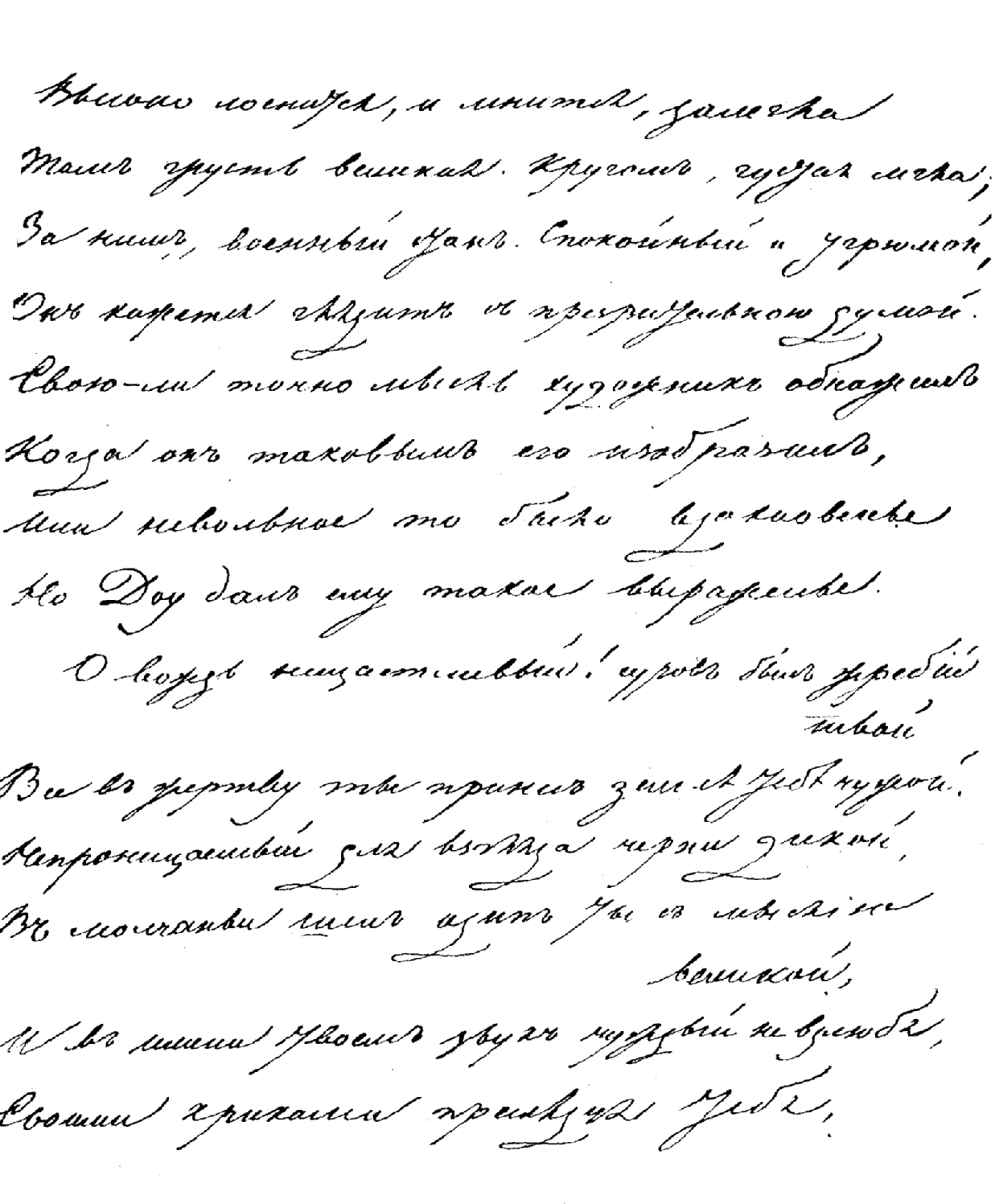 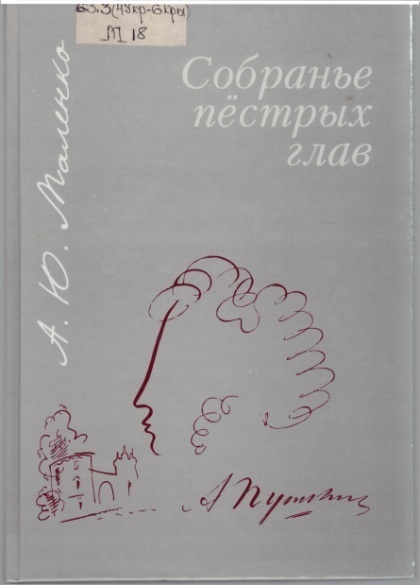 Маленко А.Ю. Собранье пестрых глав. Крым в жизни и творчестве Александра Пушкина / А.Ю. Маленко. – Симферополь : АнтиквА, 2007. - 240 с. : ил.
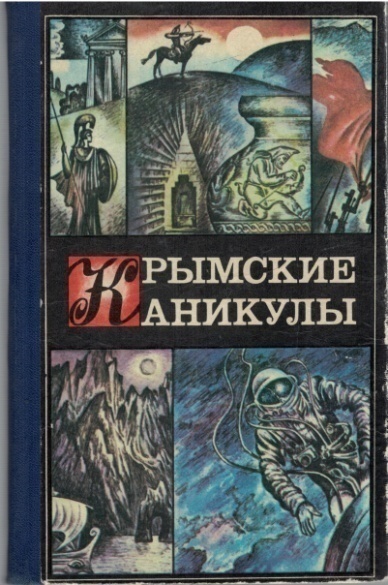 Яковлев К. Неувядаемая роза // Крымские каникулы. Книга для чтения на курорте : Сборник / Сост. Л. А. Литвинова. – Симферополь : Таврия, 1981. – с. 331-340
Сборник знакомит с неизвестными широкому кругу читателей историческими крымскими событиями, с героическими подвигами русских и советских воинов на крымской земле, с уникальной природой полуострова и проблемами ее охраны, в также крымскими страницами жизни замечательных людей. Предлагаемый очерк рассказывает о крымских впечатлениях А.С. Пушкина.
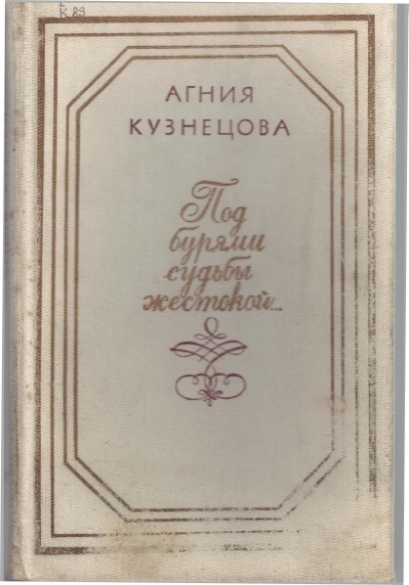 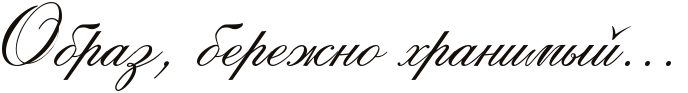 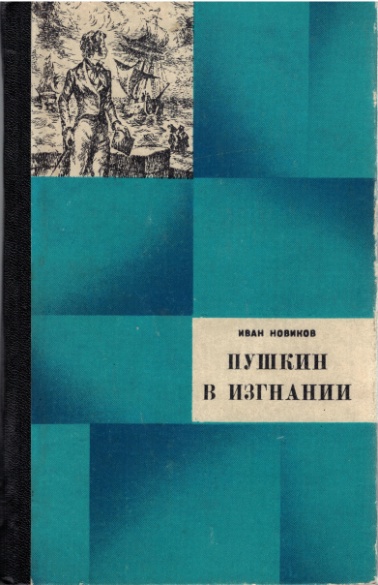 Новиков И.А. Пушкин в изгнании : Роман / И.А. Новиков. – Симферополь : Таврия, 1978. – 728 с., ил. – (Б-ка «Таврия»)
  В книге освещается очень интересный и важный для творчества А.С. Пушкина период его жизни, когда опальный поэт находился в царской ссылке. Первая книга романа – «Пушкин на юге» - рассказывает о пребывании поэта на Кавказе, в Крыму, в Кишиневе и Одессе, вторая освещает факты его жизни и творчества во время ссылки в село Михайловское.
Кузнецова А.А. Под бурями судьбы жестокой...: Трилогия / А.А. Кузнецова. - М. : Детская  литература, 1987. - 415 с. : ил.
  В книгу входят три повести о жене А.С. Пушкина и его друзьях: «Под бурями судьбы жестокой…», «А душу твою люблю…» и «Долли».
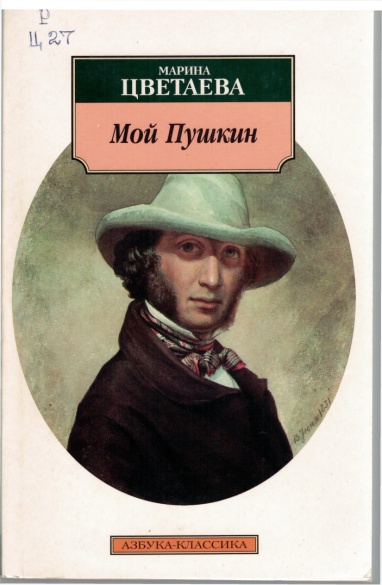 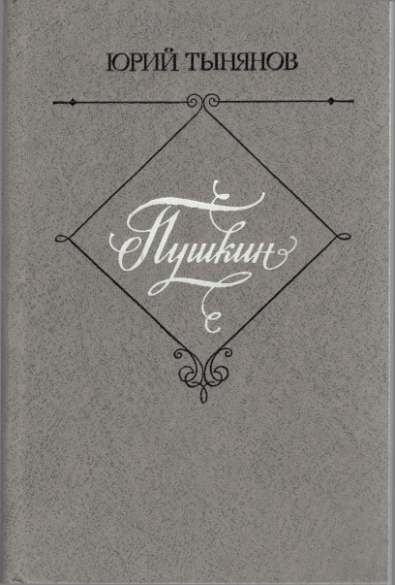 Тынянов Ю. Н. Пушкин / Ю.Н. Тынянов. – М. : Правда, 1981. – 608 с.
  Роман посвящен детству, отрочеству и юности поэта. Талантливый исследователь и художник, знаток пушкинской эпохи, Ю.Н. Тынянов сумел не только запечатлеть живой образ самого поэта, но и воссоздать атмосферу его семьи, лицея, характерные черты литературной и художественной жизни первых 
десятилетий XIX века.
Цветаева М.Цветаева М. Мой Пушкин / М. Цветаева. - СПб. : Азбука-классика, 2004. - 223 с.
  В настоящий сборник включен практически «весь Пушкин»     М. Цветаевой. Кроме прозу «Мой Пушкин» и «Пушкин и Пугачев», сюда входят отрывки из эссе и «Сводных тетрадей», а также переводы стихов Пушкина на французский язык.